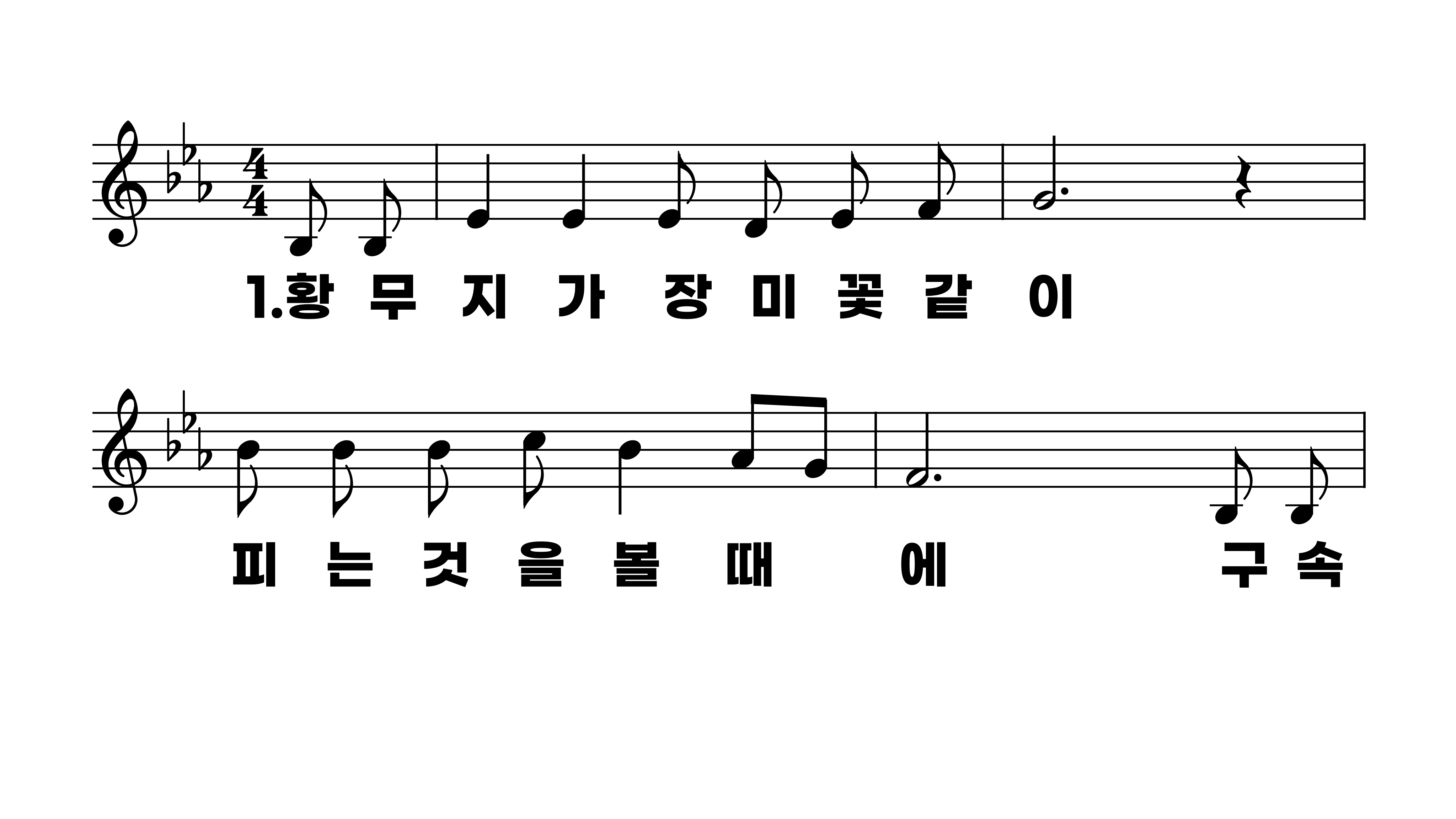 242장 황무지가 장미꽃같이
1.황무지가장
2.하나님의아
3.마른땅에샘
4.거기악한짐
5.거기죄인전
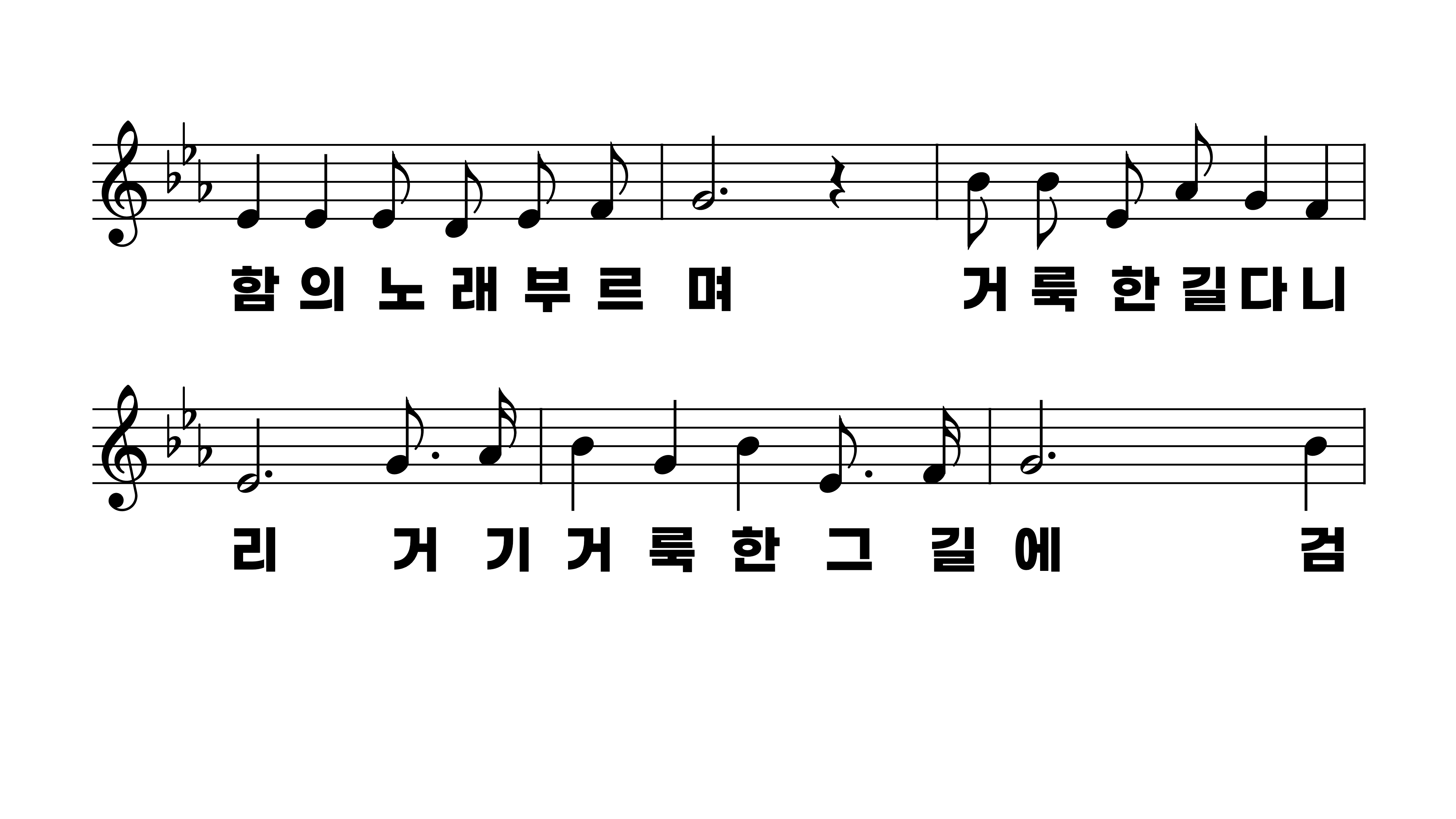 242장 황무지가 장미꽃같이
1.황무지가장
2.하나님의아
3.마른땅에샘
4.거기악한짐
5.거기죄인전
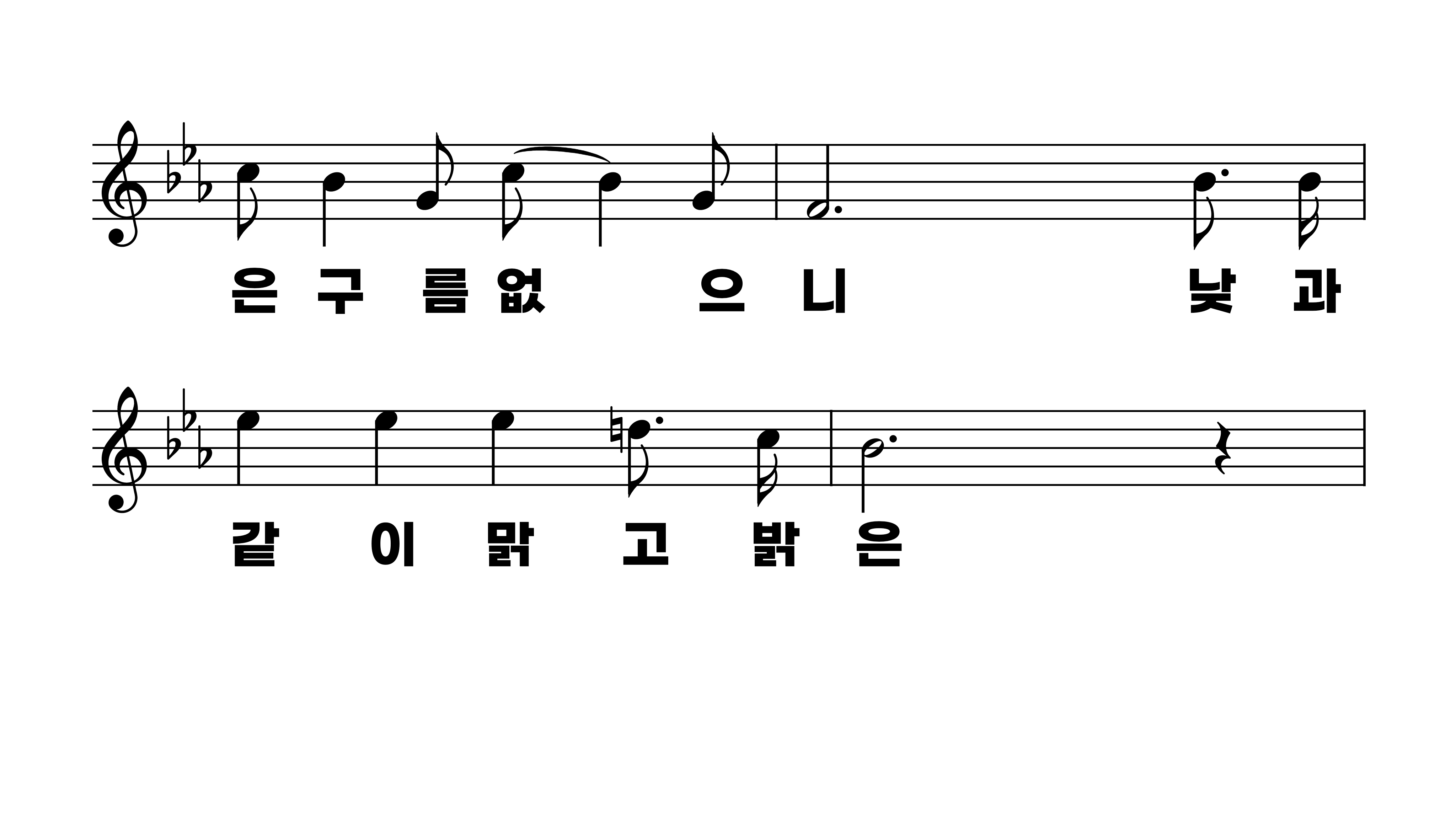 242장 황무지가 장미꽃같이
1.황무지가장
2.하나님의아
3.마른땅에샘
4.거기악한짐
5.거기죄인전
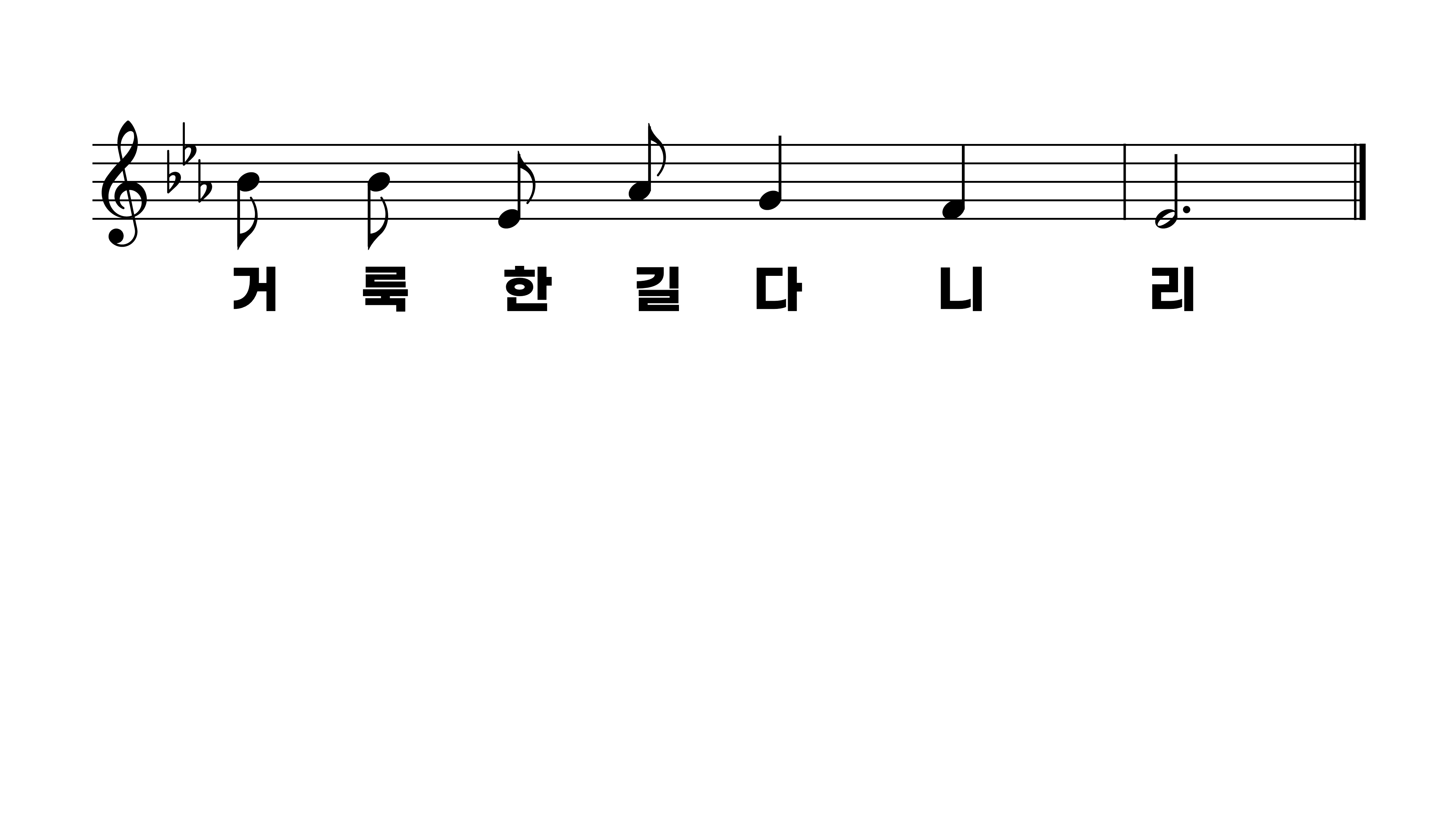 242장 황무지가 장미꽃같이
1.황무지가장
2.하나님의아
3.마른땅에샘
4.거기악한짐
5.거기죄인전
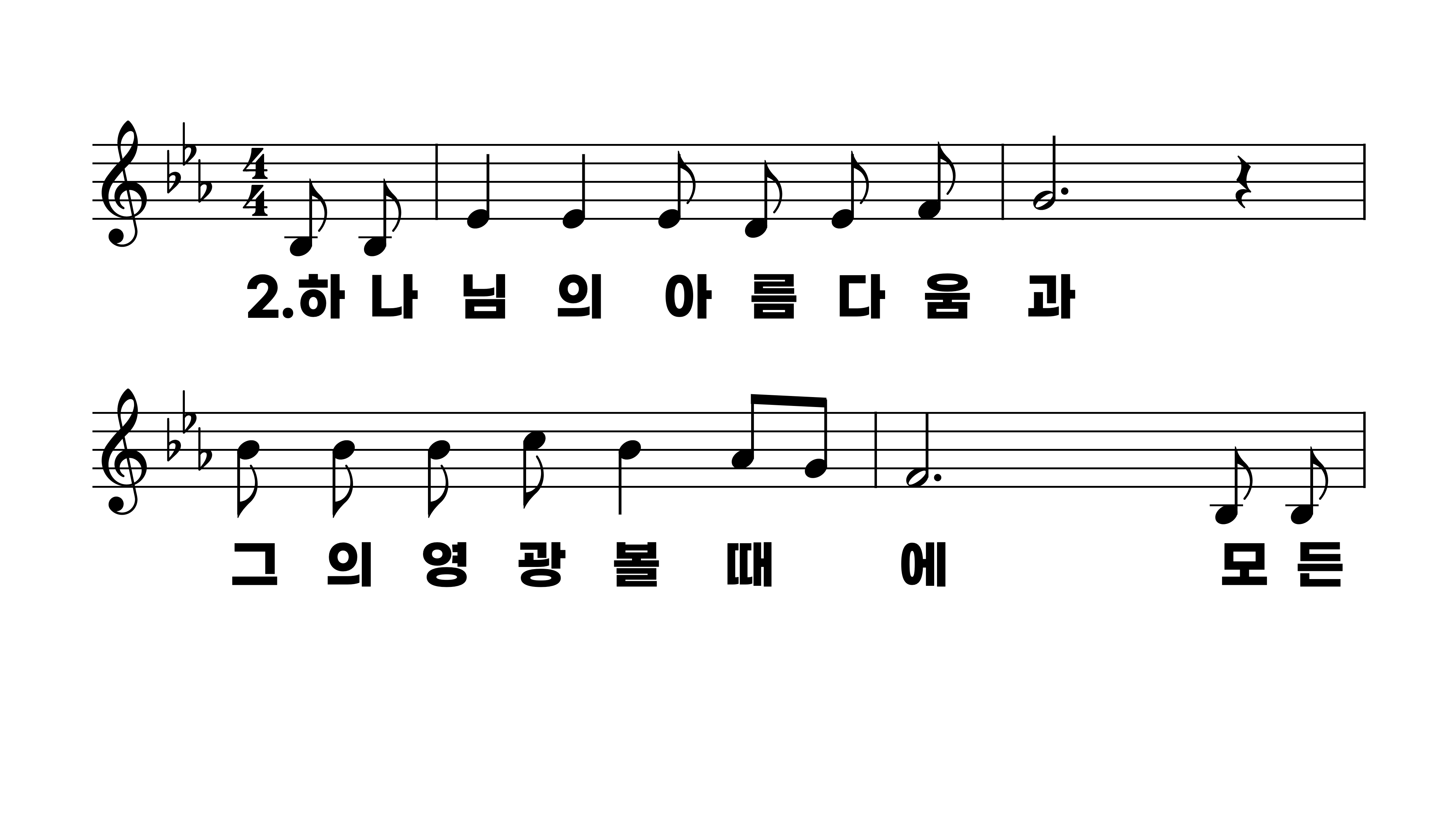 242장 황무지가 장미꽃같이
1.황무지가장
2.하나님의아
3.마른땅에샘
4.거기악한짐
5.거기죄인전
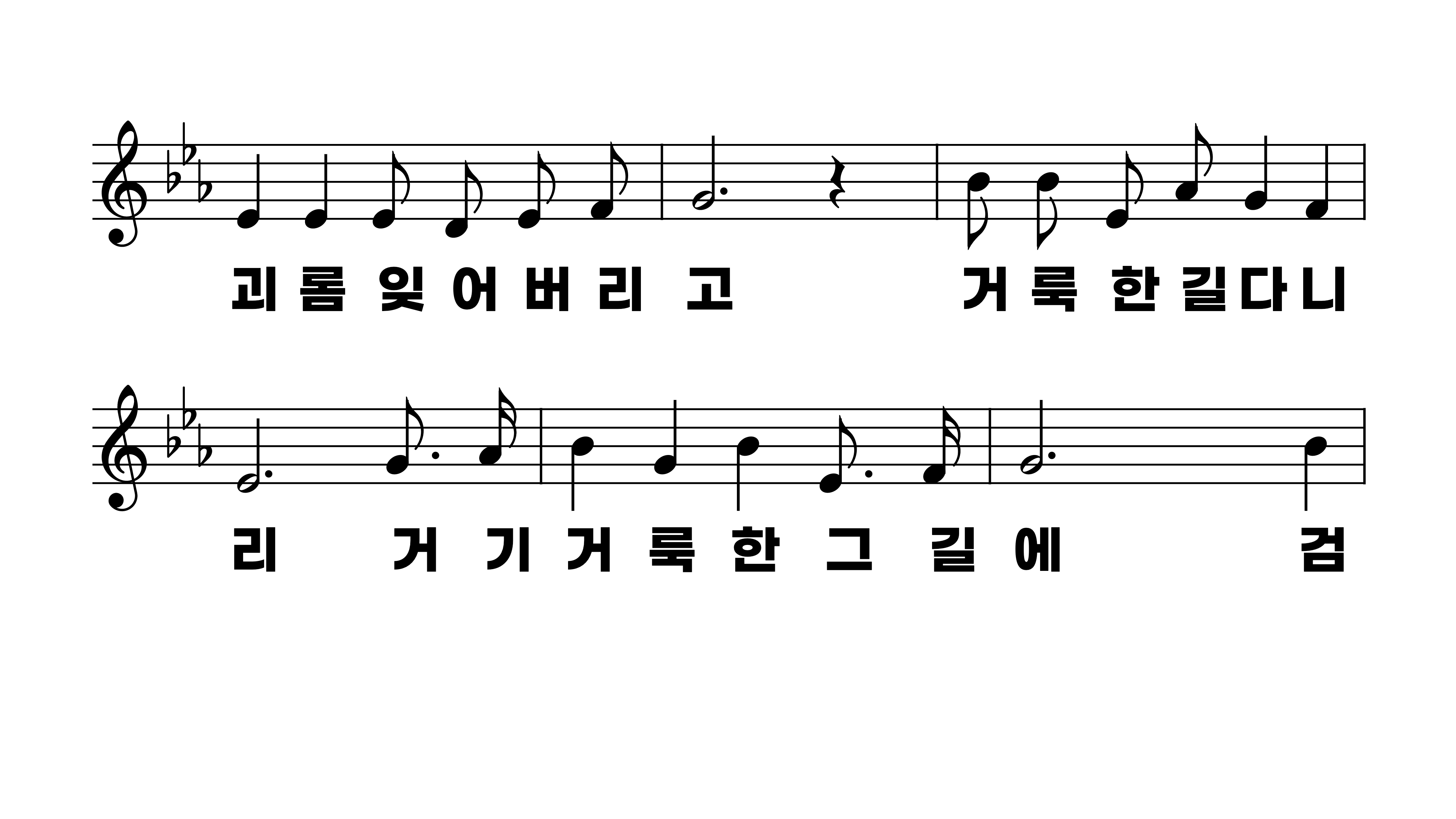 242장 황무지가 장미꽃같이
1.황무지가장
2.하나님의아
3.마른땅에샘
4.거기악한짐
5.거기죄인전
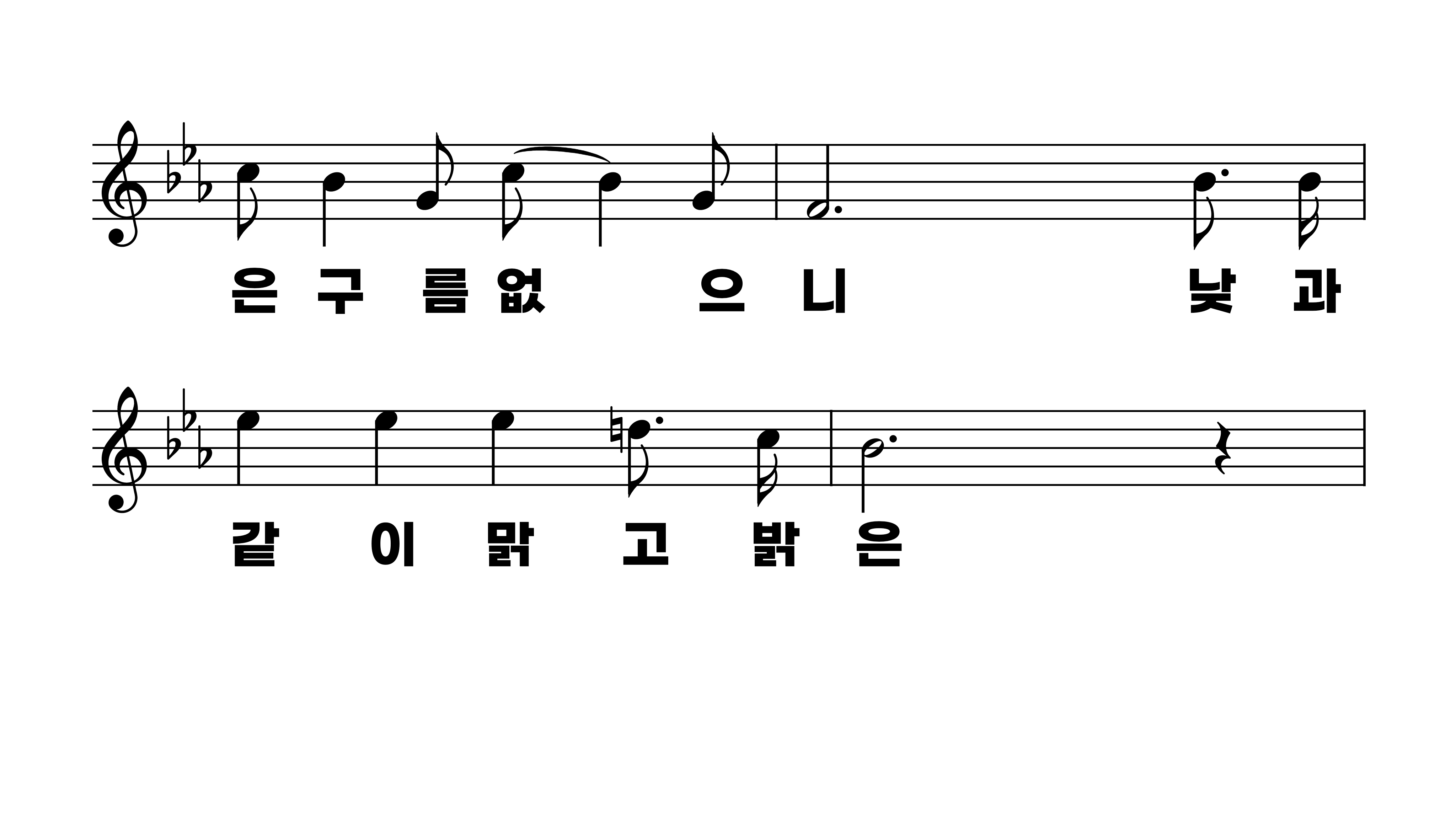 242장 황무지가 장미꽃같이
1.황무지가장
2.하나님의아
3.마른땅에샘
4.거기악한짐
5.거기죄인전
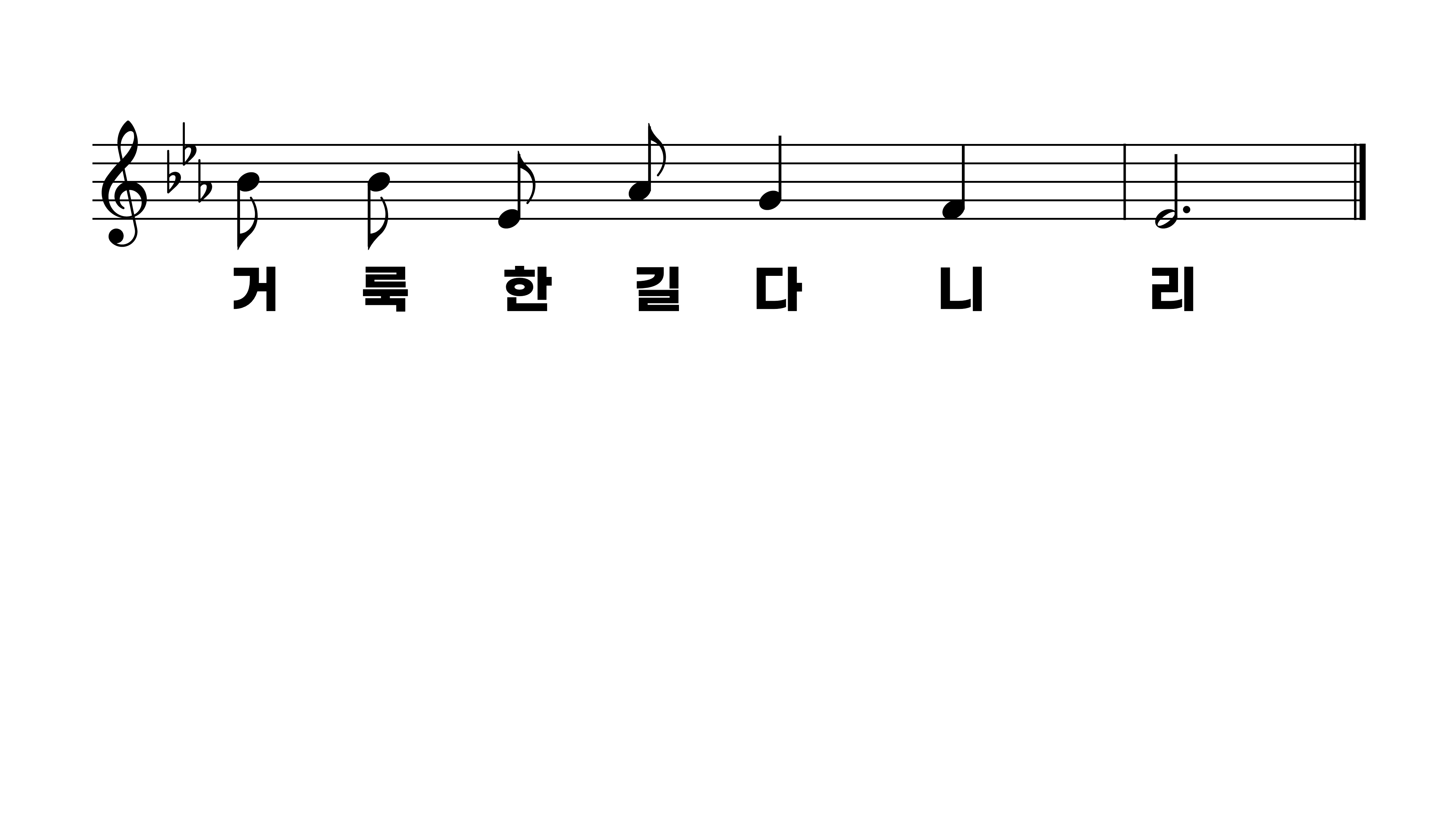 242장 황무지가 장미꽃같이
1.황무지가장
2.하나님의아
3.마른땅에샘
4.거기악한짐
5.거기죄인전
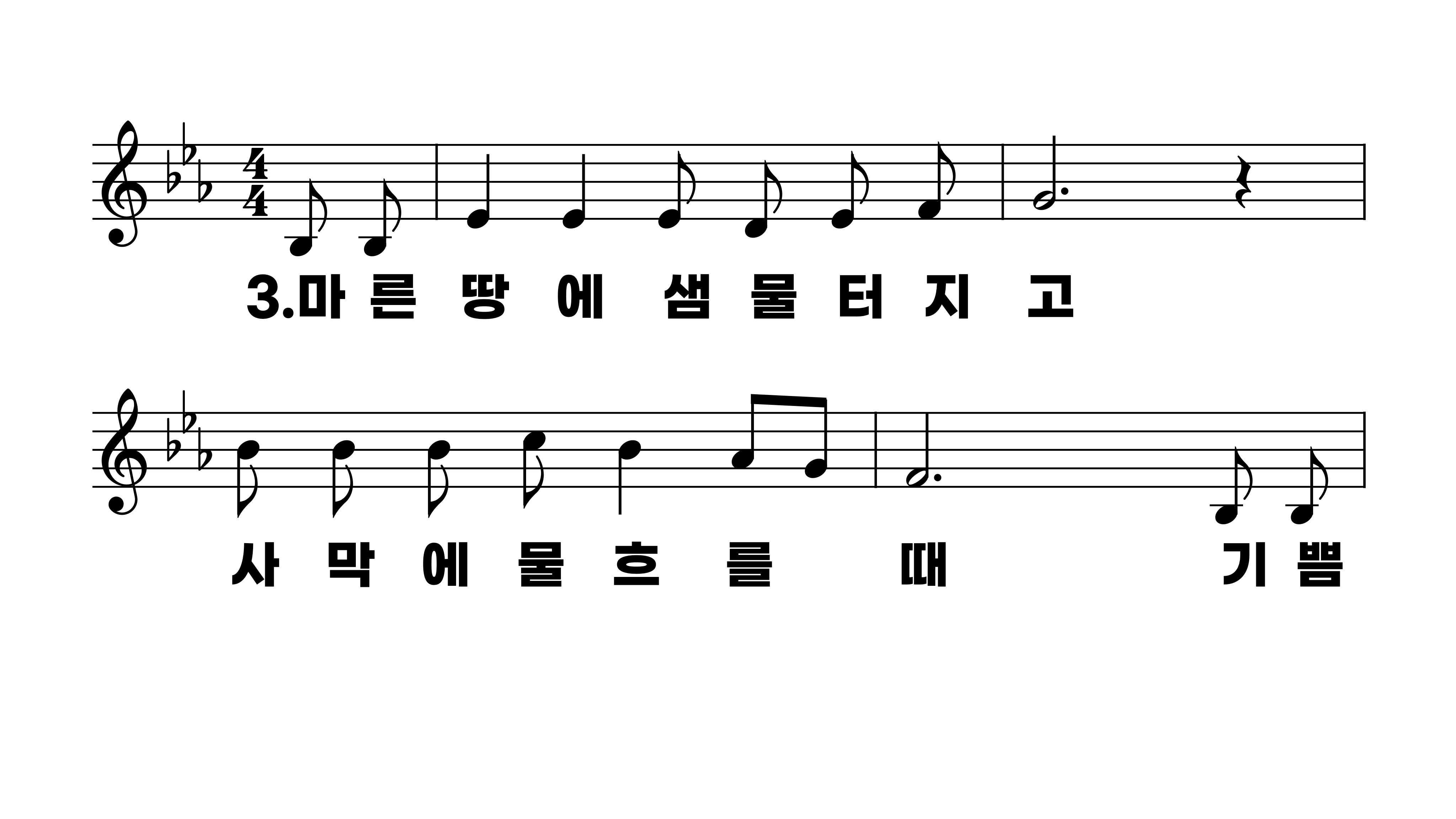 242장 황무지가 장미꽃같이
1.황무지가장
2.하나님의아
3.마른땅에샘
4.거기악한짐
5.거기죄인전
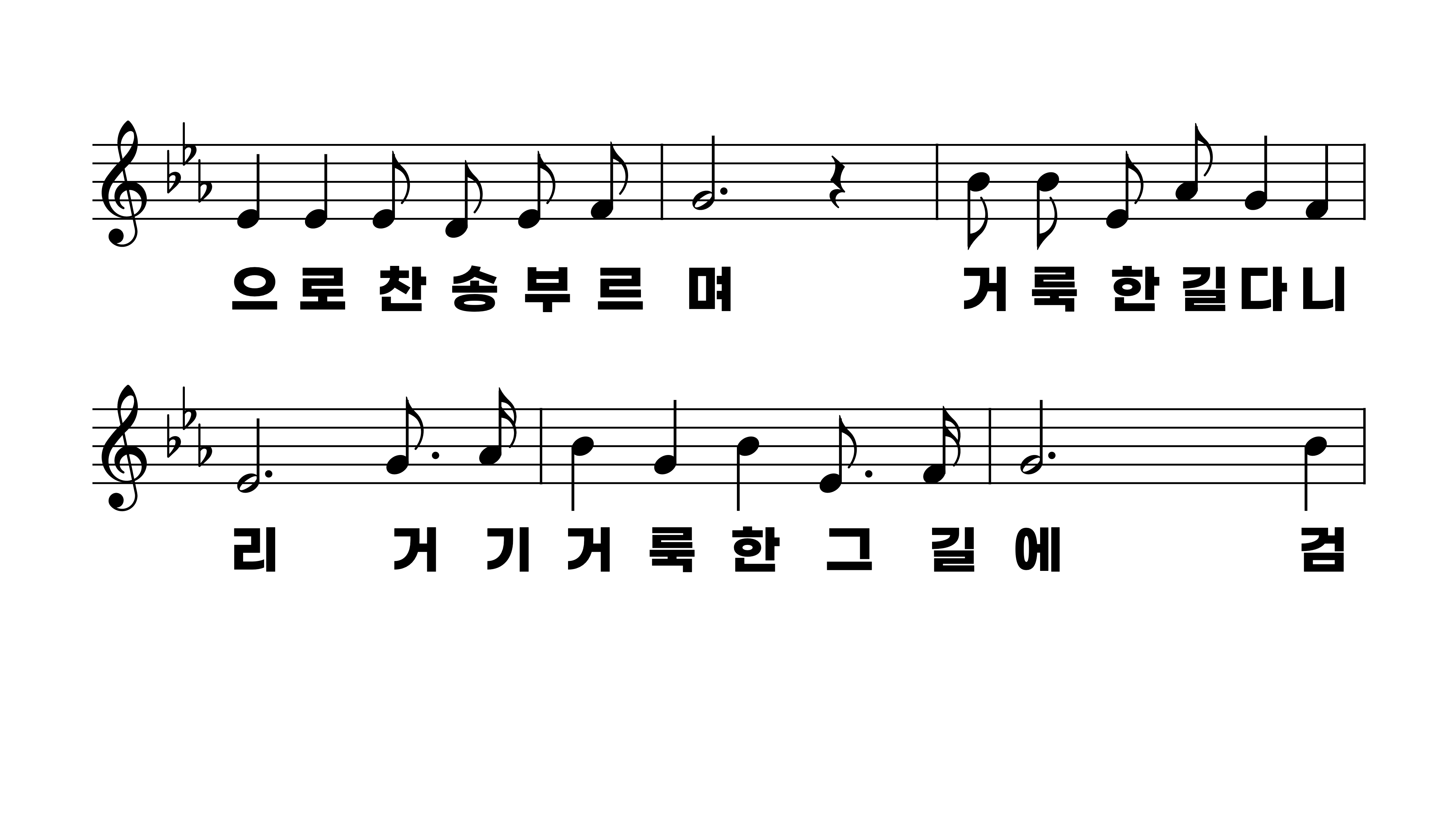 242장 황무지가 장미꽃같이
1.황무지가장
2.하나님의아
3.마른땅에샘
4.거기악한짐
5.거기죄인전
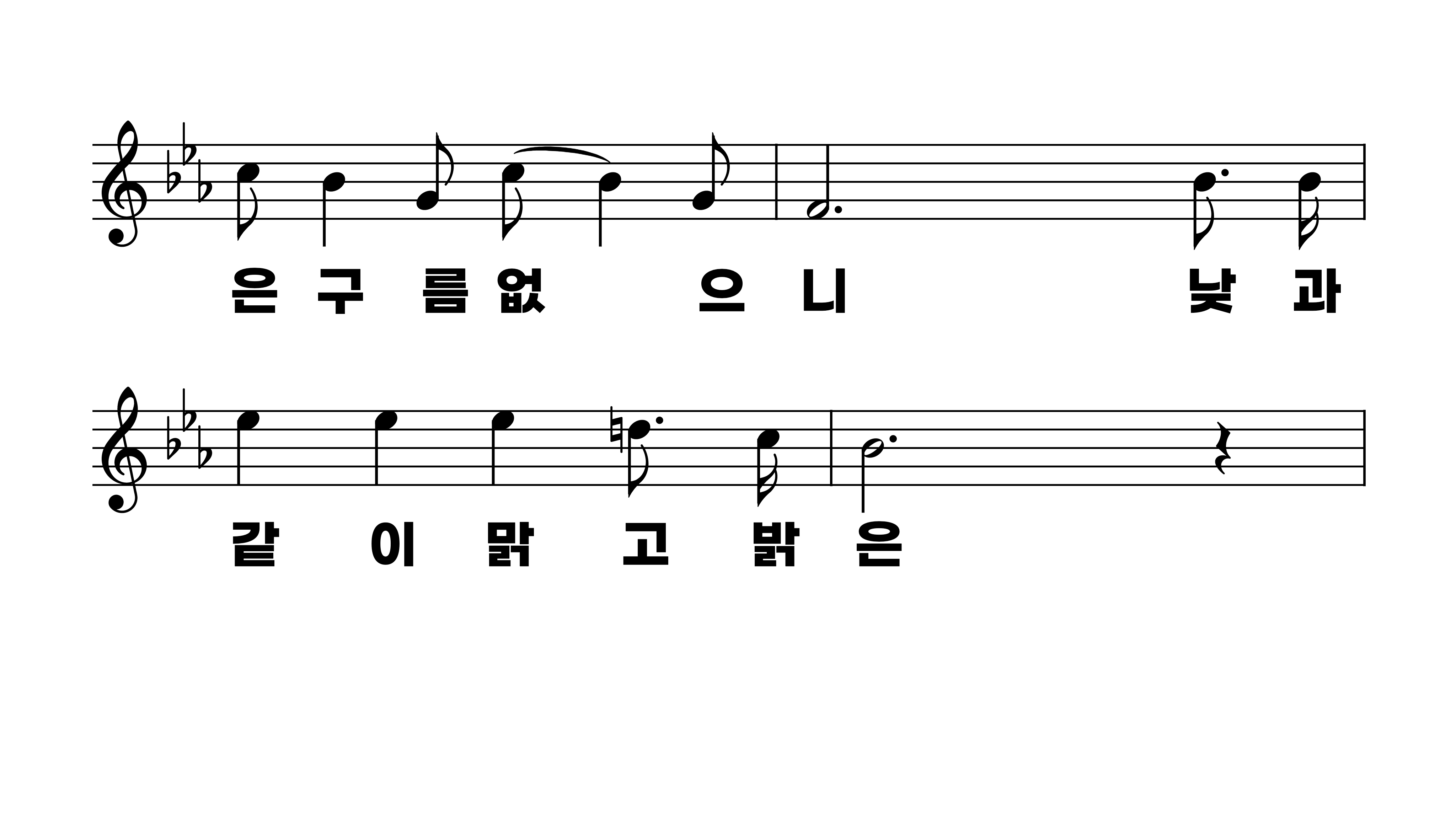 242장 황무지가 장미꽃같이
1.황무지가장
2.하나님의아
3.마른땅에샘
4.거기악한짐
5.거기죄인전
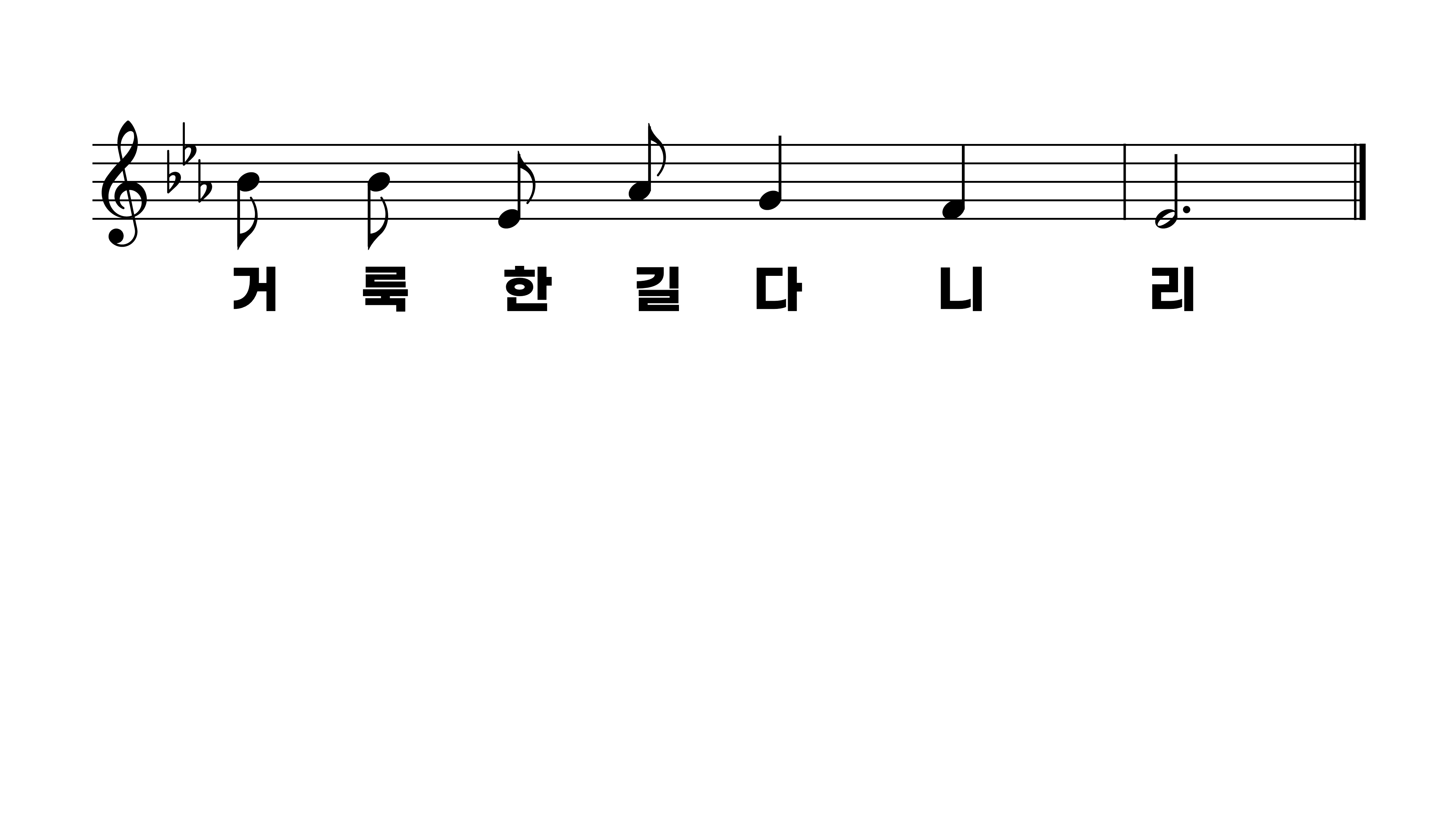 242장 황무지가 장미꽃같이
1.황무지가장
2.하나님의아
3.마른땅에샘
4.거기악한짐
5.거기죄인전
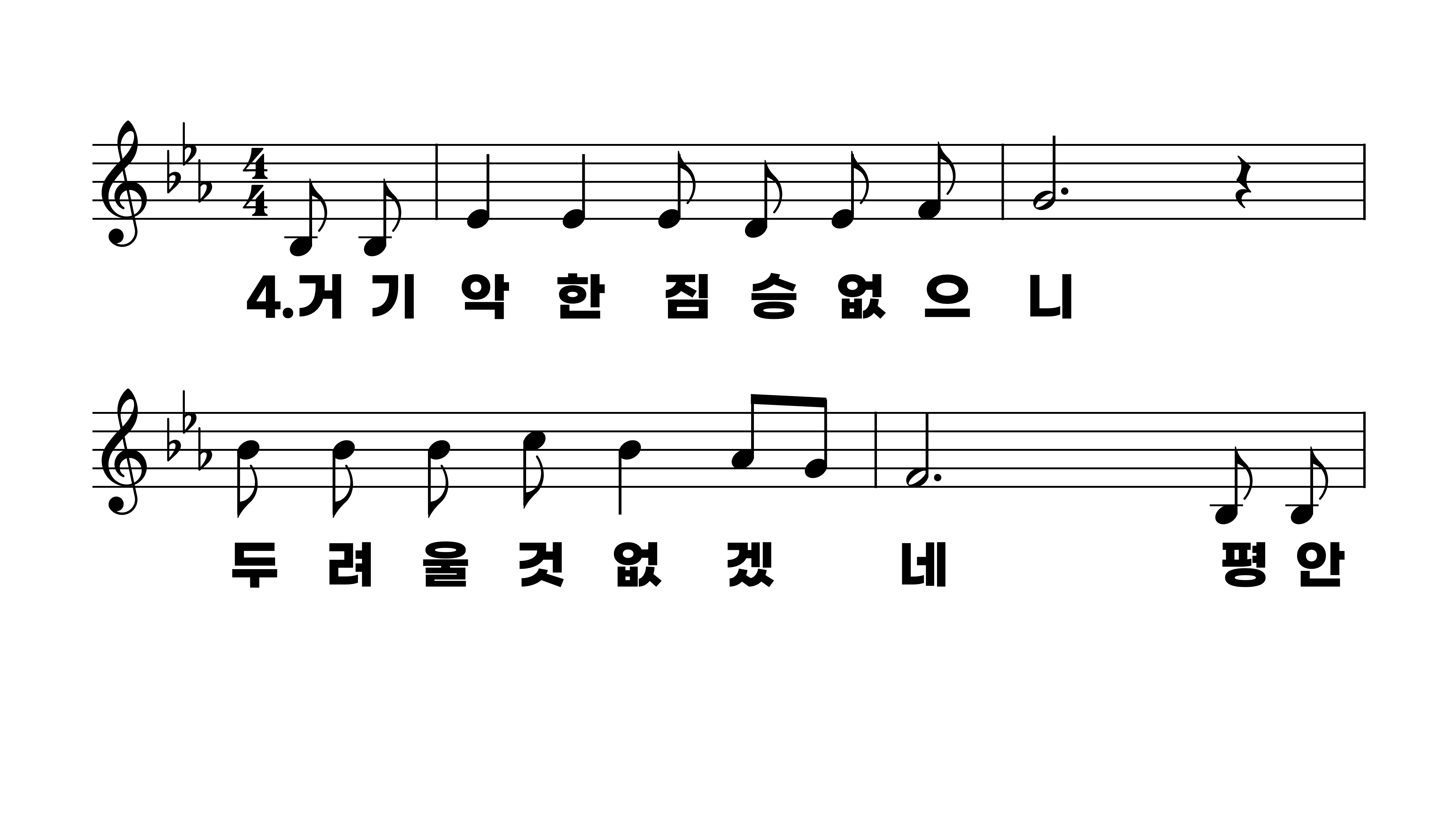 242장 황무지가 장미꽃같이
1.황무지가장
2.하나님의아
3.마른땅에샘
4.거기악한짐
5.거기죄인전
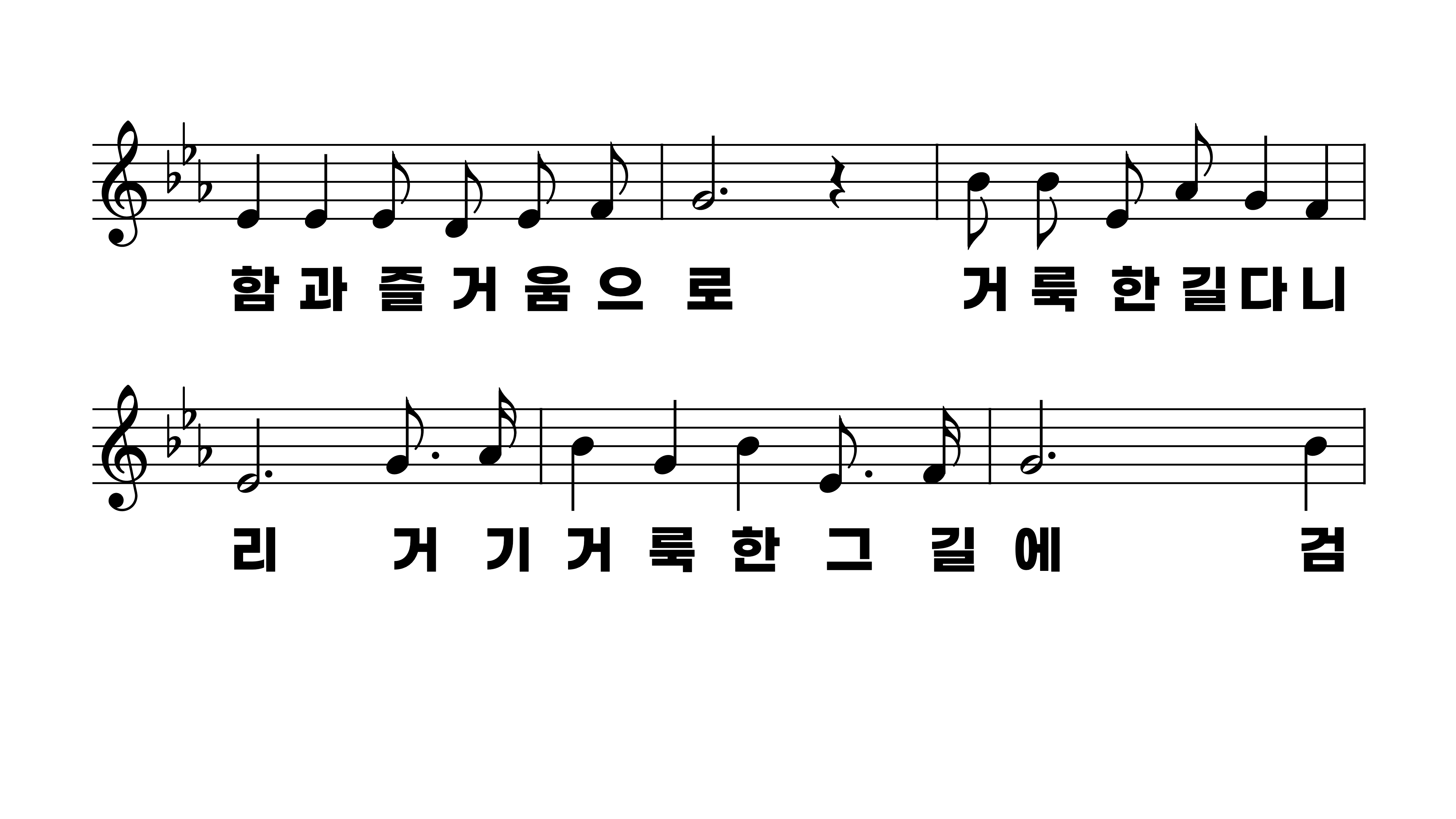 242장 황무지가 장미꽃같이
1.황무지가장
2.하나님의아
3.마른땅에샘
4.거기악한짐
5.거기죄인전
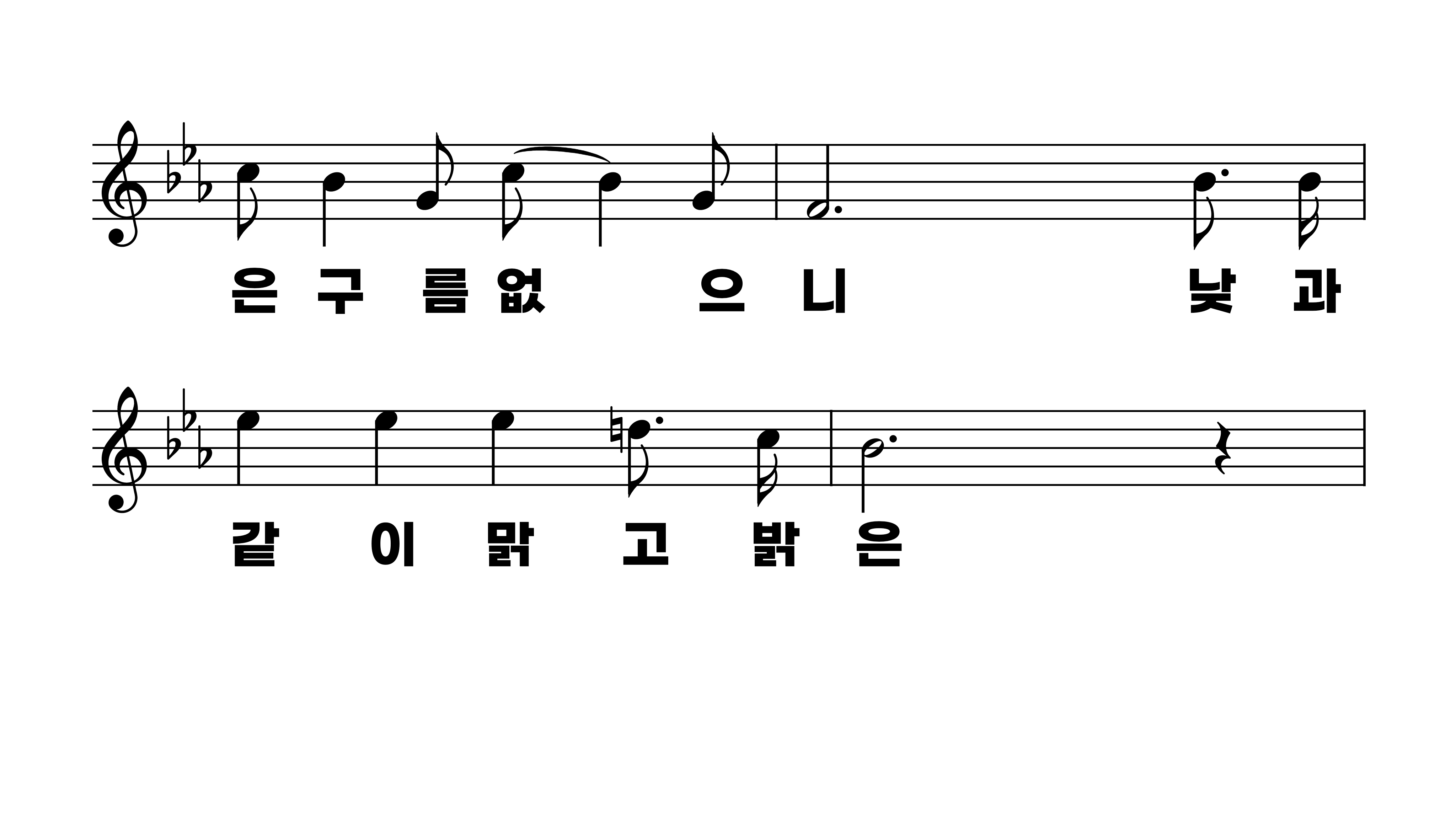 242장 황무지가 장미꽃같이
1.황무지가장
2.하나님의아
3.마른땅에샘
4.거기악한짐
5.거기죄인전
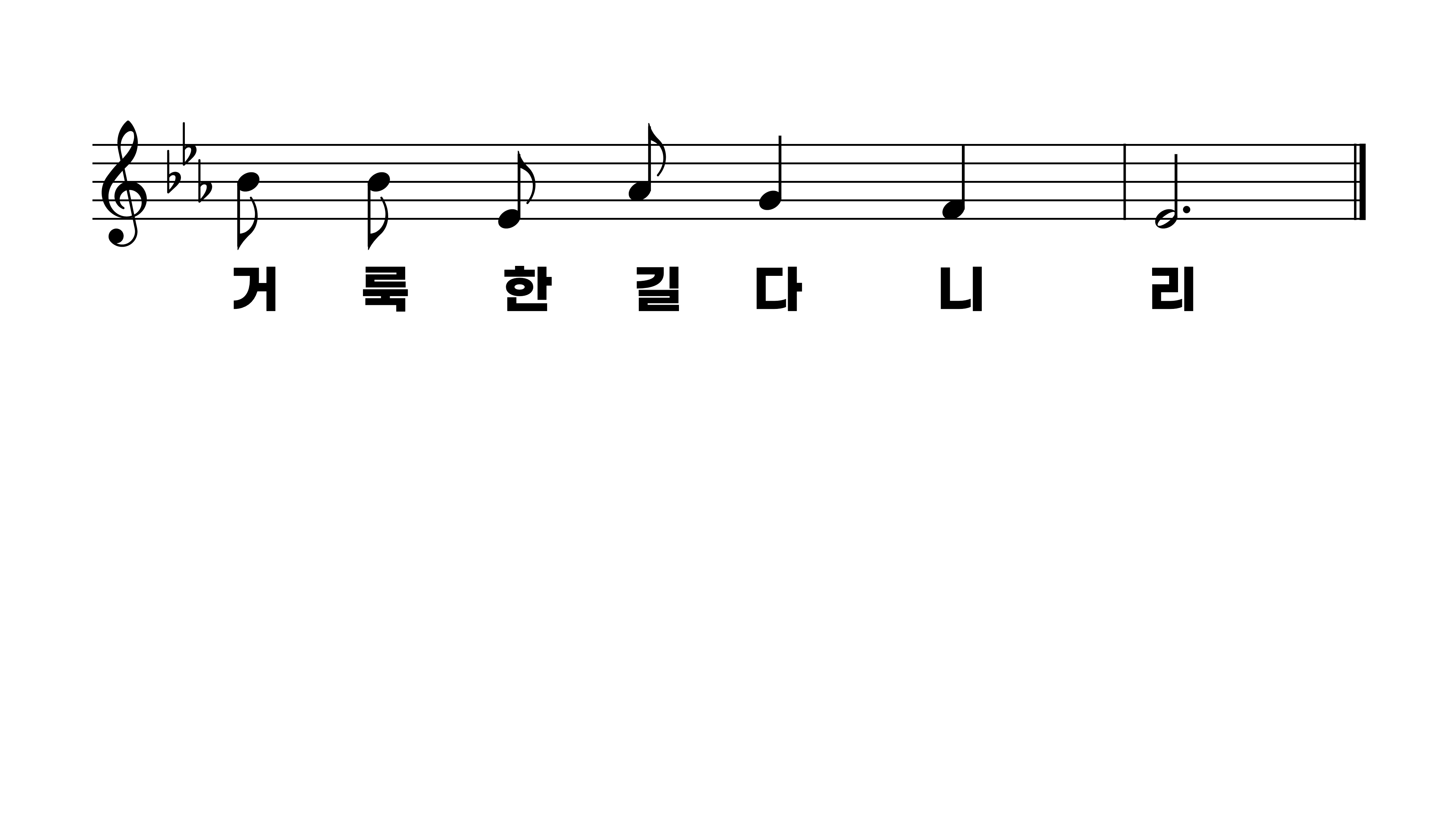 242장 황무지가 장미꽃같이
1.황무지가장
2.하나님의아
3.마른땅에샘
4.거기악한짐
5.거기죄인전
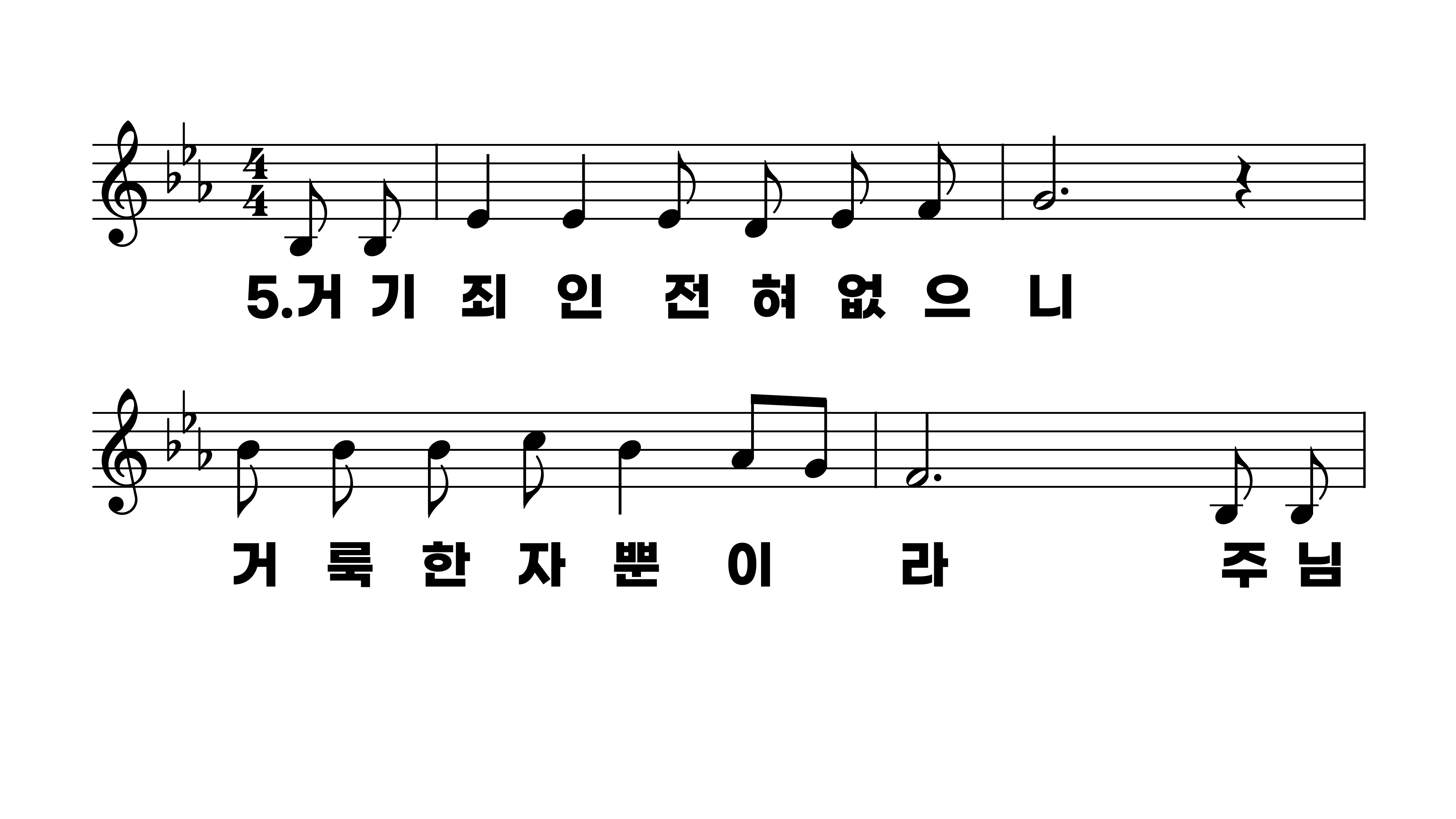 242장 황무지가 장미꽃같이
1.황무지가장
2.하나님의아
3.마른땅에샘
4.거기악한짐
5.거기죄인전
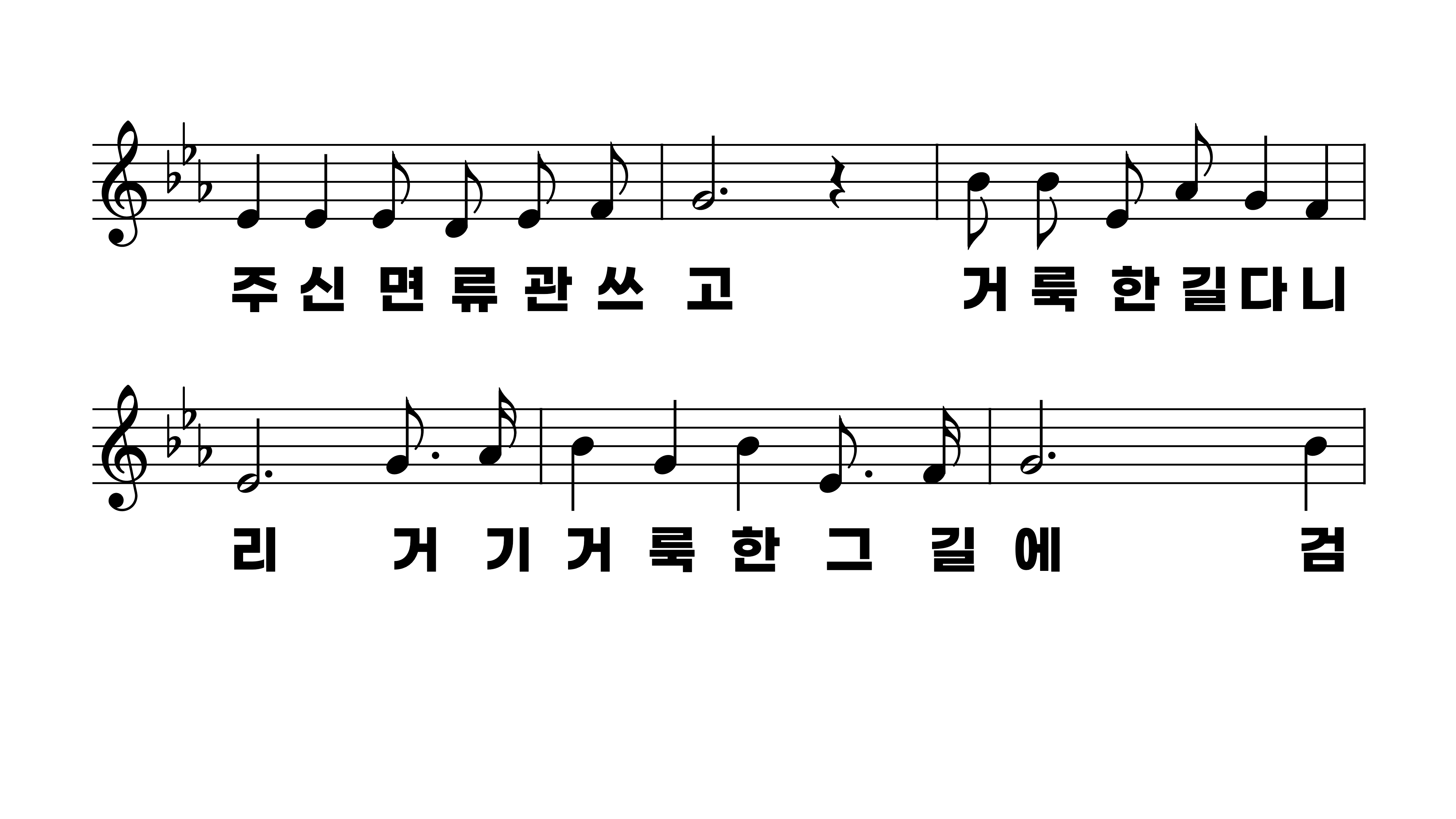 242장 황무지가 장미꽃같이
1.황무지가장
2.하나님의아
3.마른땅에샘
4.거기악한짐
5.거기죄인전
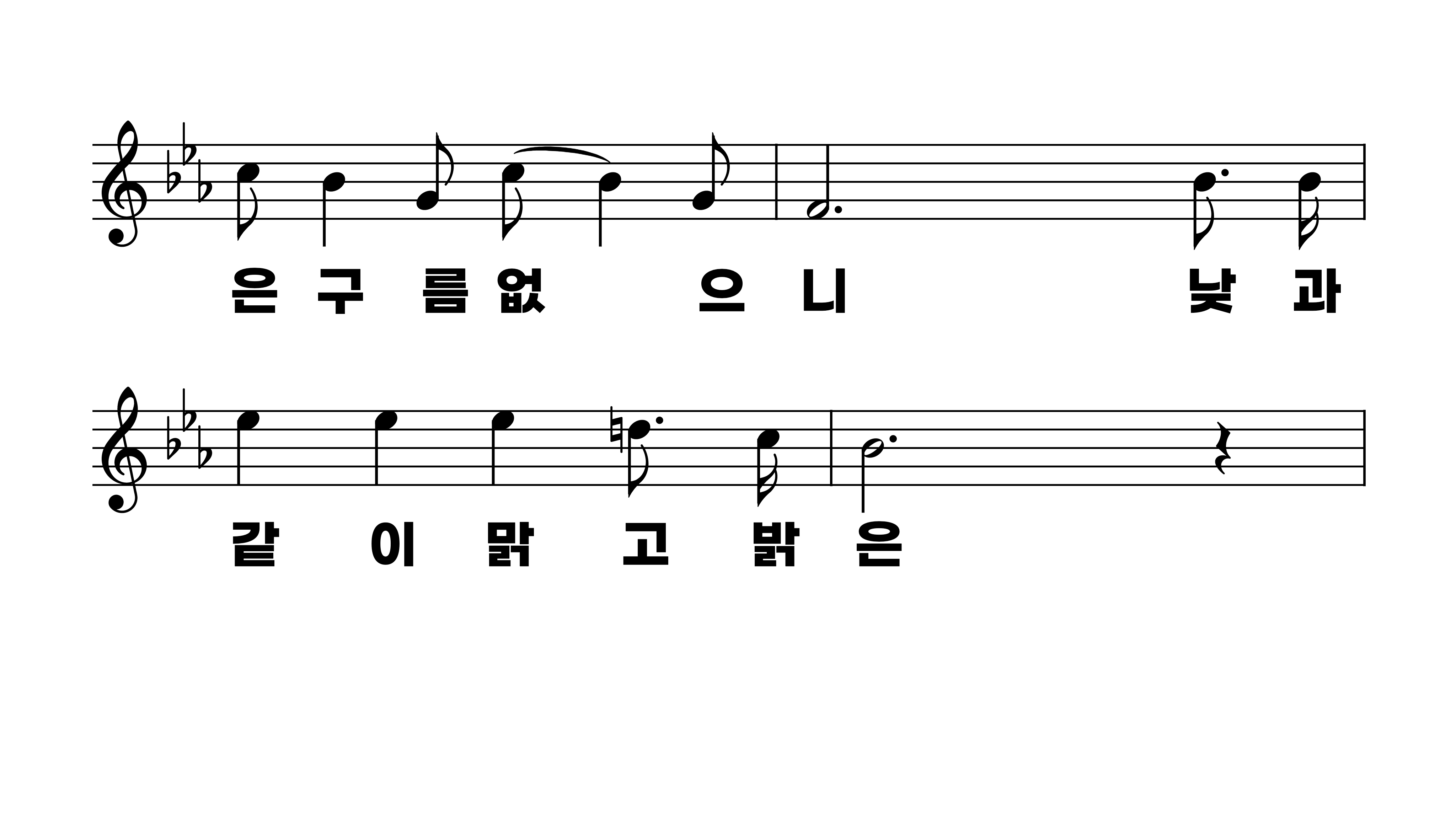 242장 황무지가 장미꽃같이
1.황무지가장
2.하나님의아
3.마른땅에샘
4.거기악한짐
5.거기죄인전
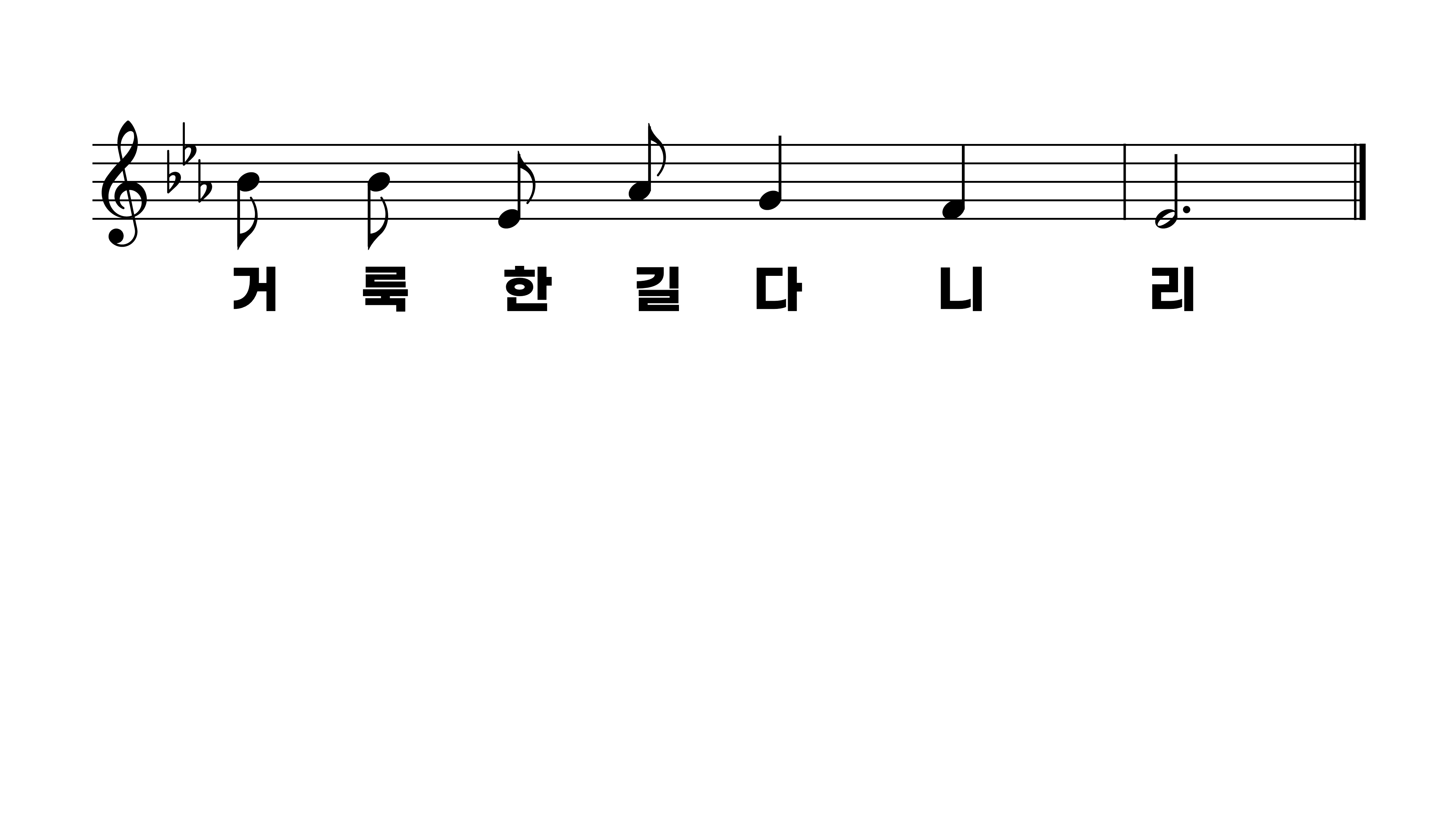 242장 황무지가 장미꽃같이
1.황무지가장
2.하나님의아
3.마른땅에샘
4.거기악한짐
5.거기죄인전